GP and Trust forum
29 January 2025
[Speaker Notes: -]
Agenda
Welcome 
Outpatient improvement and transformation programme 
Reactive issues, themes and resolutions 
System interface updates
Outpatient improvement and transformation programme update
Dr Amrish Mehta and Dr Benjamin Ellis
[Speaker Notes: -]
Overview – aims and scope
Phase 1:
Redesigning and standardising end-to-end administrative processes, to better meet individual patient and clinician needs and to make best use of digital technologies.
Improving existing models of care, to avoid unnecessary appointments and interactions and to maximise the value of appointments that are booked. 

Phase 2:
A more comprehensive redesign of clinical pathways, from diagnosis to treatment to ongoing support, grounded in partnership working and shared decision-making. 
Organising and joining-up care around patients’ needs, using all resources as wisely as possible, to offer an even more tailored and responsive service to our diverse communities, and to help improve health as well as healthcare.
Overview – approach
The whole programme is grounded in extensive analysis of existing user insights and additional research with patients, local communities and staff. 

The Helix Centre is supporting us on user-focused designed.

Patients, staff and GP colleagues are involved in various planning and development workshops, testing and governance groups.

We are committed to doing more to involve all our different ‘users’ and partners.
‘Live’ initiatives
1 My choice booking pilot
2 Digital direct booking pilot
3 More accessible communications
4 Improving outpatient correspondence
5 Improving wayfinding
6 Improving models of care
My choice booking –
what we do now
1
Case study of how we book non-urgent follow-up appointments currently
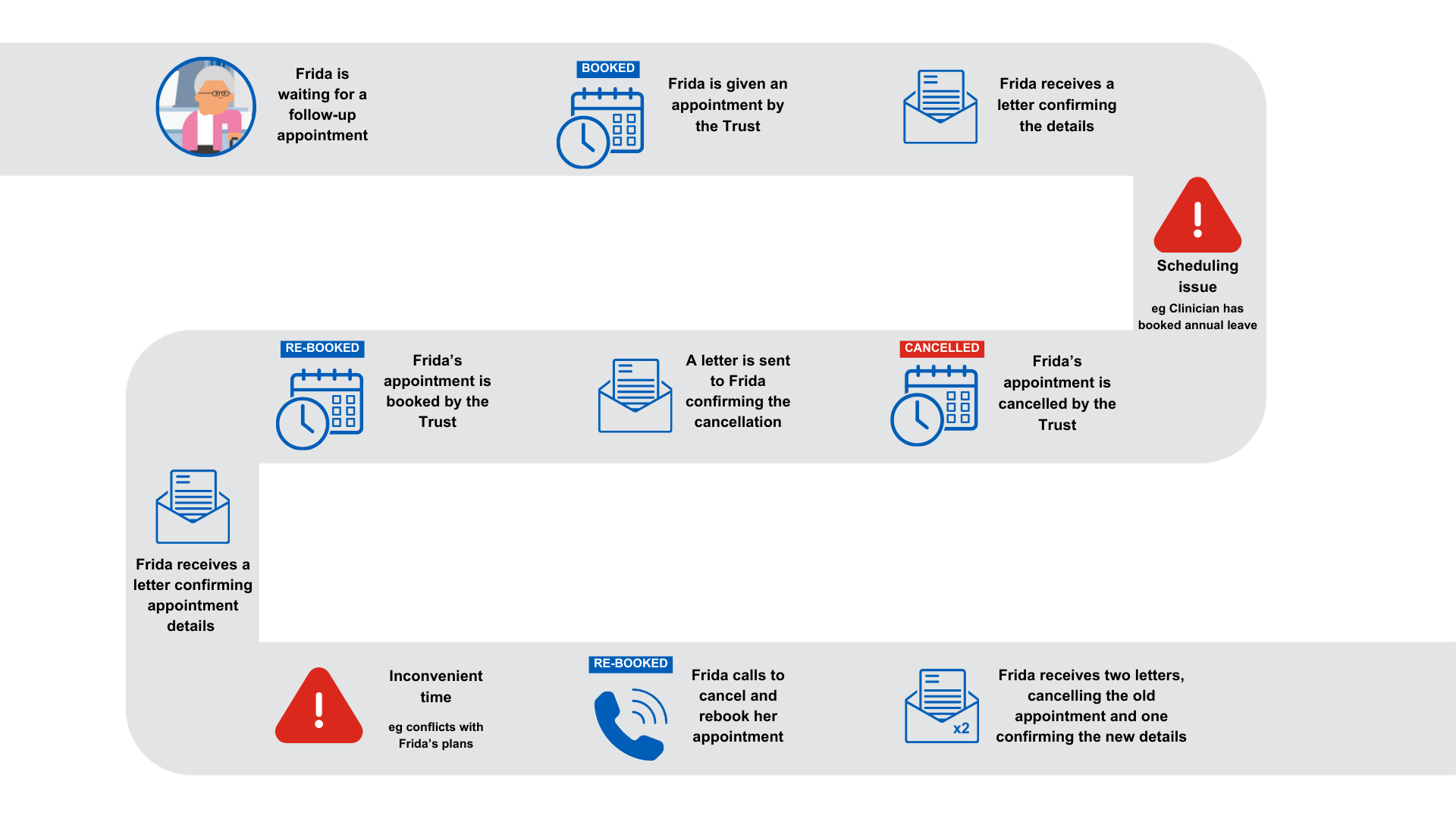 My choice booking –
why do we need it
1
"I want an appointment booked at a time and date that suits me [using my preferred method for arranging]."
Our new approach addresses a range of needs and preferences:
Offers patients a choice of appointment slots - to help make sure the slot works for them from the start – to reduce cancellations/re-bookings and no-shows.
Offers available slots only six-weeks ahead of the date – when everyone is clearer about what they are doing – to reduce cancellations by us as well as the patient.
Builds in regular (every 12-weeks) validation of whether the appointment is (still) needed by the patient and the clinician – to prevent unnecessary appointments and reduce no-shows
Systematic communications with the patient to ensure they know what is happening and what to expect. 
More focus on identifying and supporting patient who are not engaging or are unable to engage in the standard way.
The pilot is running from January to April
non-urgent follow-up appointments only
Clinics involved include menopause, fibroid, benign gynaecology, vascular and colorectal surgery, IBD, med HPB, one rheumatology clinic
My choice booking –
what we are piloting
1
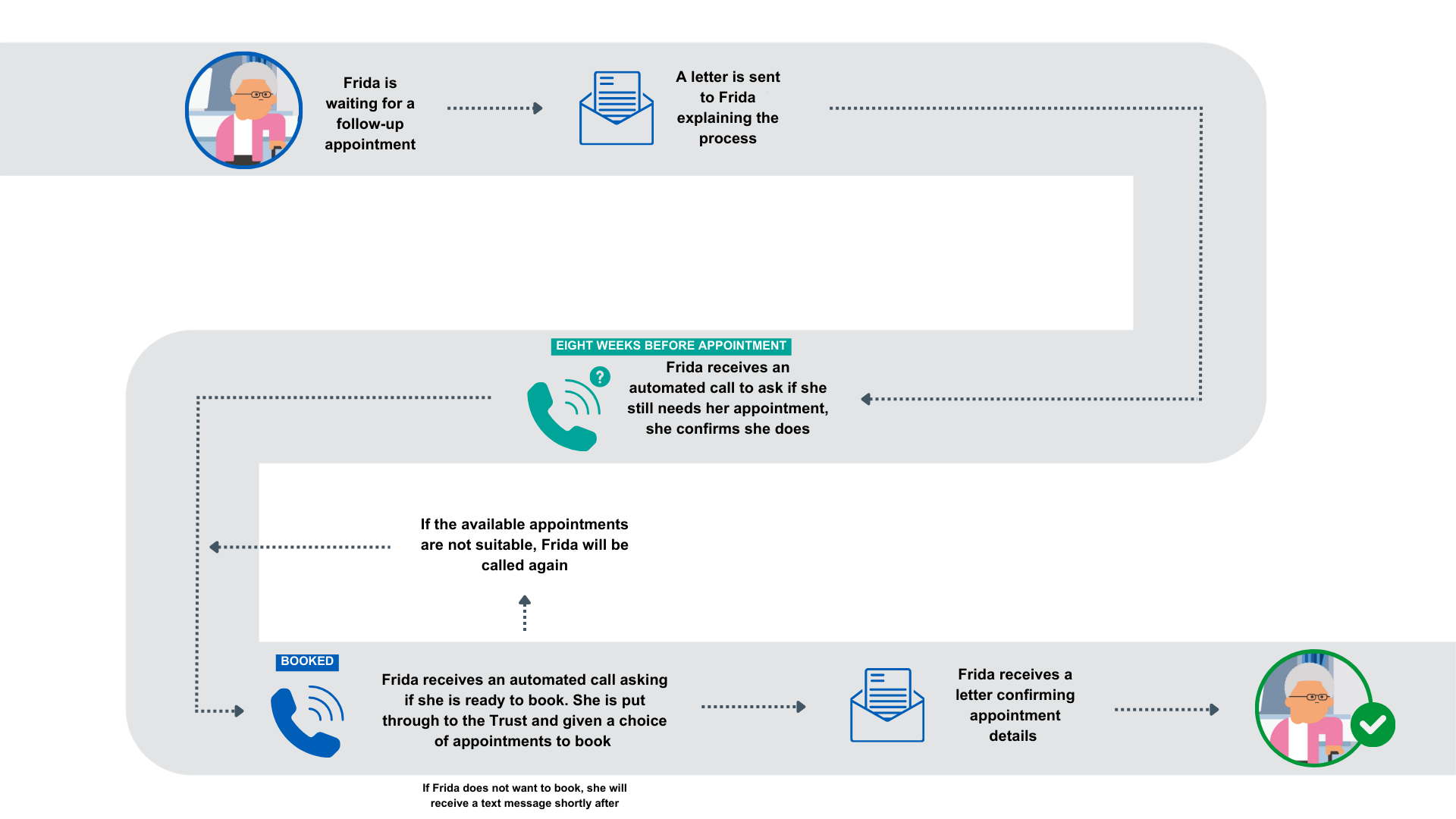 My choice booking –
what we are piloting
1
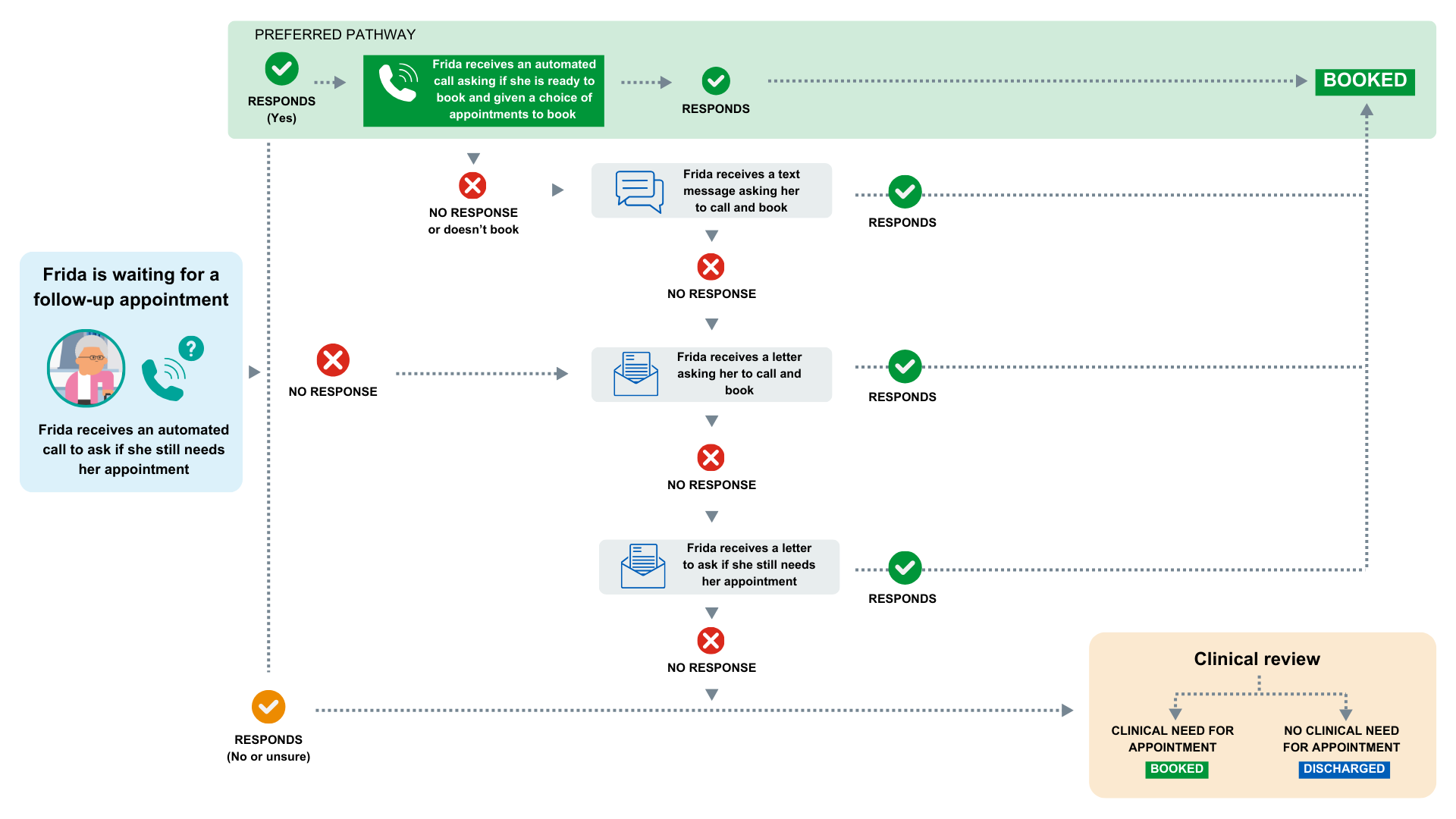 Digital direct booking
2
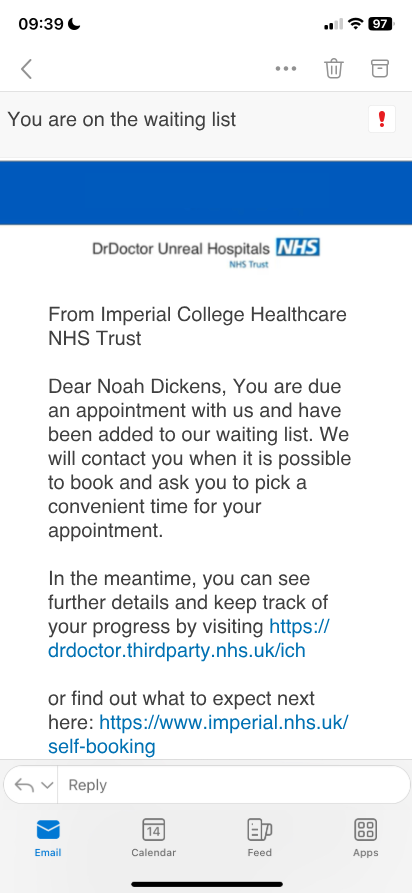 "I want an appointment booked at a time and date that suits me using my preferred method for arranging."
We will extend the ‘my choice’ pilot for non-urgent follow up appointments in the spring:

Self-serve option, available through patients’ phones or computers

Choice to book, reschedule or cancel appointments

Frees up capacity for patients who require more support to engage – to help improve equity.

Major focus on ensuring our data is accurate

Connecting with the NHS app
More accessible communications
3
”I want to be able to understand communications from the hospital myself, especially to know how and when to come to my appointment.”
Engaging community and GP servicesWe are engaging community providers and GPs to understand how we might share approaches and potentially data.
1
2
Gathering insights, to learn and improve 
We have begun a project to understand the current challenges and potential solutions of making appointment management accessible and inclusive, with a focus on patients with specific accessibility and inclusion needs. 

We will map the current process – and gaps - for collecting, recording and implementing patients’ information or communication needs.

And we will determine, in detail, what good looks like for collecting, recording and implementing patients’ information or communication needs.
Changing and evaluating how we contact people in the new booking process
As part of the ‘my choice’ pilot, we are trialling automated voice calls to understand how they might help or hinder people with specific accessibility needs.
3
4
Improve interpreting and translation
This project is linked to our existing interpreting service transformation project.
Improving outpatient correspondence
4
1
Better location information in appointment lettersWe’re working to align letters with our new wayfinding approach, including directions.
Redesigning the first appointment letter and leaflet
We've worked with the cardiology service and patients to redesign the first appointment letter and leaflet, including versions for:
telephone appointments
video appointments
clinicappointments
1
2
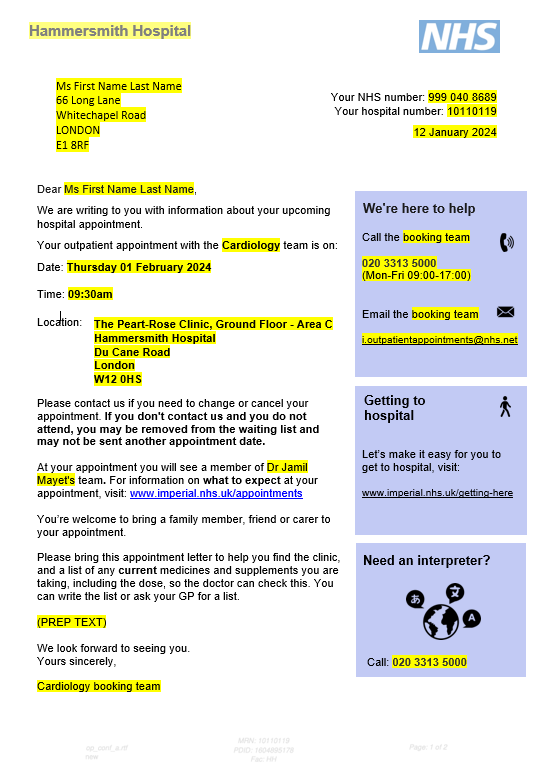 Helping patients update their contact details so we can stay in touch
We are raising awareness of how patients can best update their email address and telephone number on the NHS spine. We are advising that they use the NHS app, or communicate the changes to their GP, particularly if they need to update their postal address. We are also exploring how we might best update the spine ourselves without causing additional issues such as incorrect updates.
3
Clinical outcome lettersWe are working across the North West London Acute Provider Collaborative to improve clinical outcome letter templates, for patients and GPs.
4
“As a GP, ​I need to remain informed about my patient by the hospital. ​So that I can fulfil the role patients expect of me as a point of contact.”
Wayfinding improvements
5
”I want to be able to understand communications from the hospital myself, especially to know how and when to come to my appointment.”
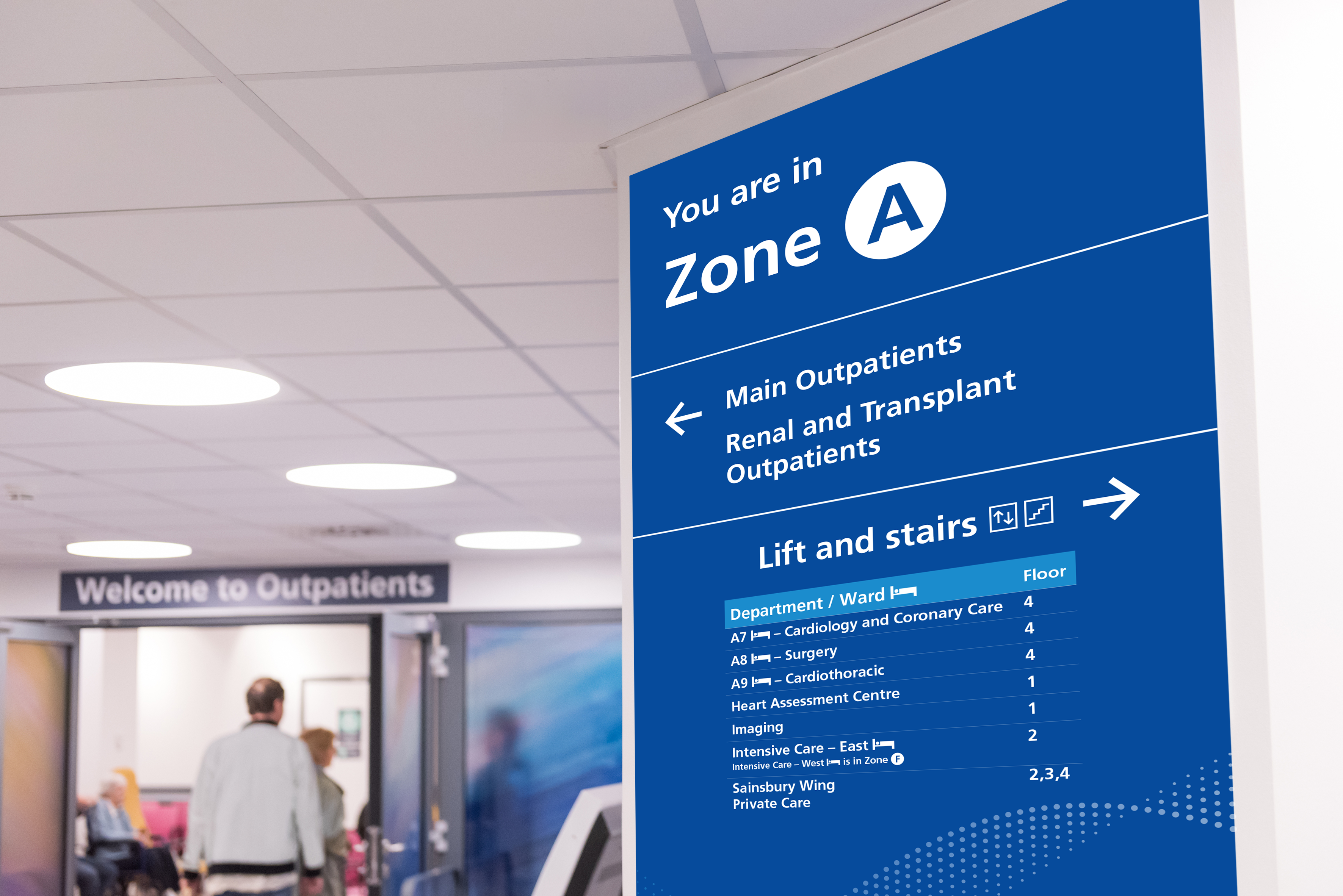 We have nearly completed the roll-out of a new signage approach across our complex estate:
developed with patients and local residents, including a special focus on accessibility and inclusion needs
we will continue to make improvements including zoning outpatient areas to make it easier to navigate.
Improving models of care
6
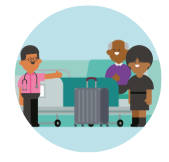 Getting to diagnosis 
and shared decision making
Supporting people 
to live well
Getting from GP to specialist
Treatment
Patient initiated follow-up
1
Aligning with ‘Reforming elective care for patients’ plans
2
3
Trust and North West London Acute Provider Collaborative initiatives
4
Engagement events with our staff, with some partner input – what are we already doing, what would improve clinical care, patient experience and ensure value in every interaction.
Discussion
Questions, comments on our overall approach

Question, comments on live initiatives and links to your issues

How can best involve more primary care colleagues?
GP liaison service update
Joselyn King
[Speaker Notes: -]
Reactive issues, themes and resolutions
GP liaison service contacts
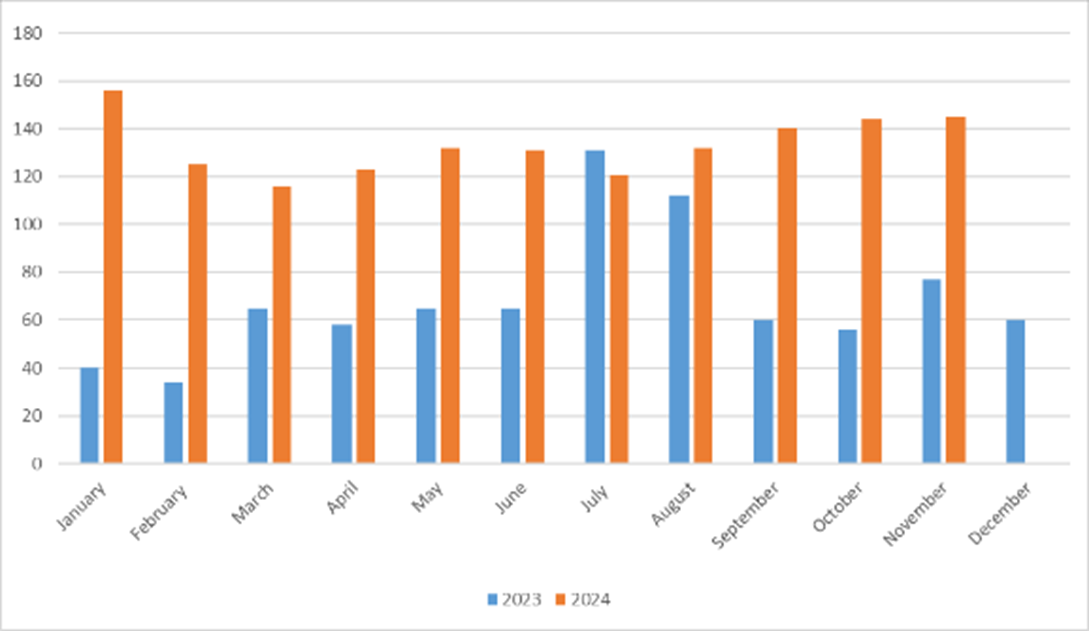 December 2024
121 GP practice contacts
Increasing trend in all categories aside from appointment queries but including referral, clinical correspondence and patient care queries 
Top three topics this month are clinical correspondence, patient care and referrals
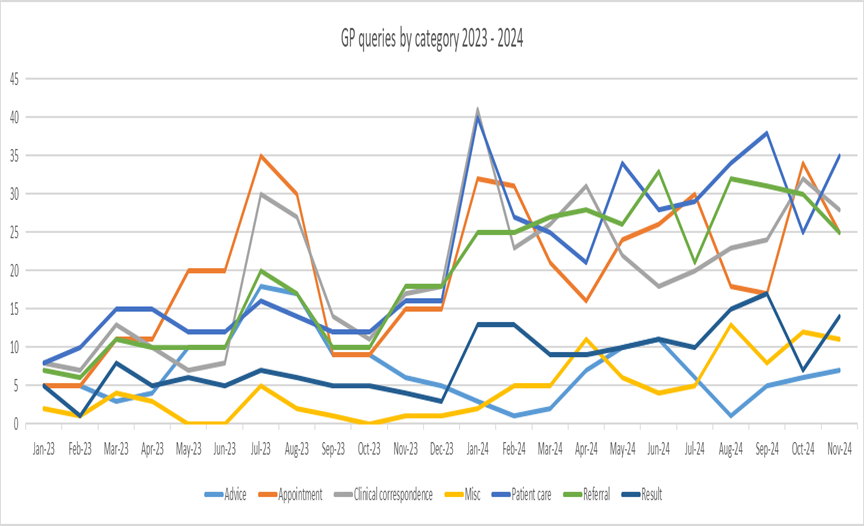 Key issues and queries for resolution

ECG appointments at CDCs
Endoscopy referrals
Accurx issues
Audiology access
Other actions 

Expanding invitations and engagement for GP forum 
Moving to monthly GP bulletins 
Facilitating strategic and key project updates
Update on system interface programme
Martina Dinneen
[Speaker Notes: -]
System interface focus areas
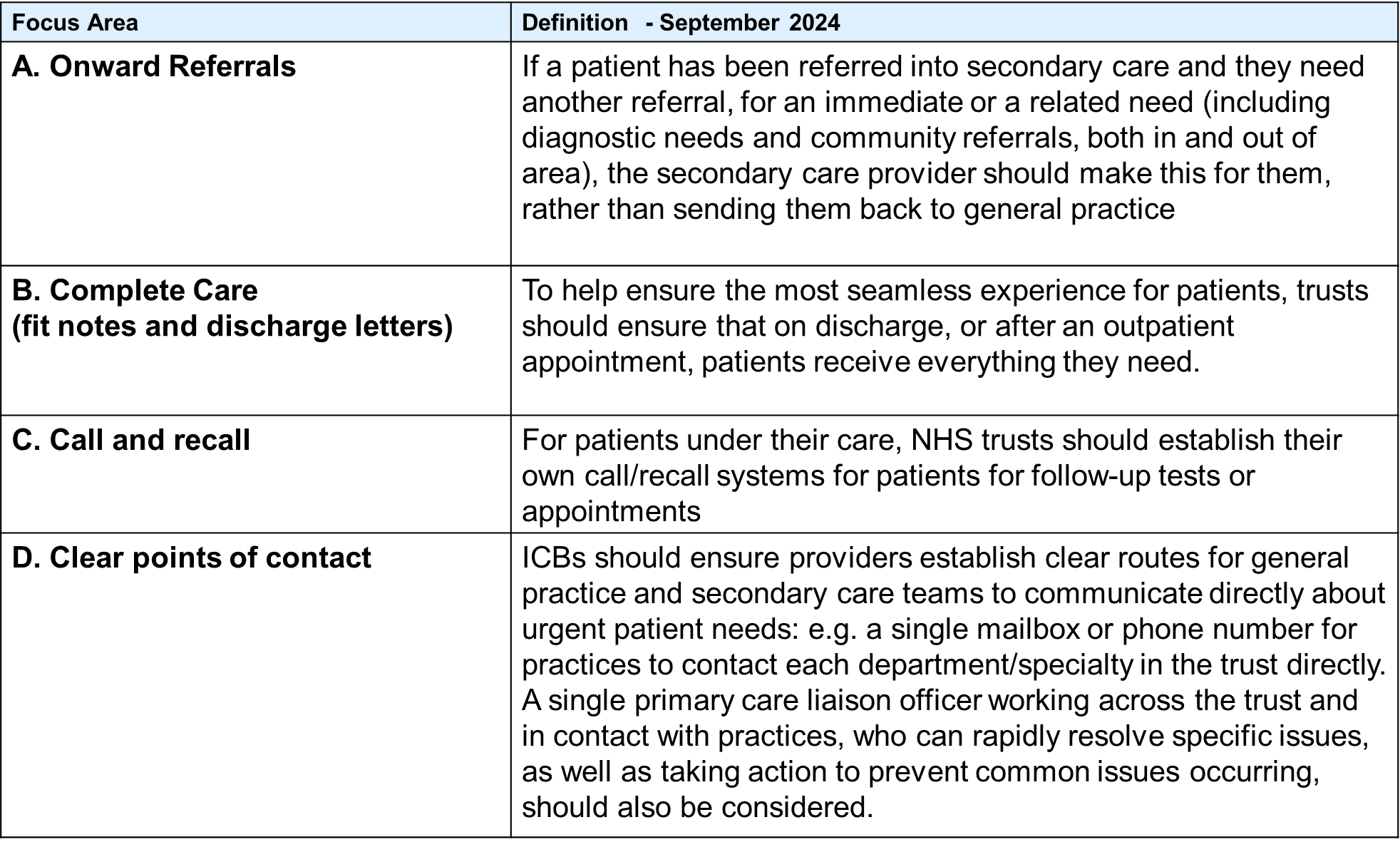 Discuss points
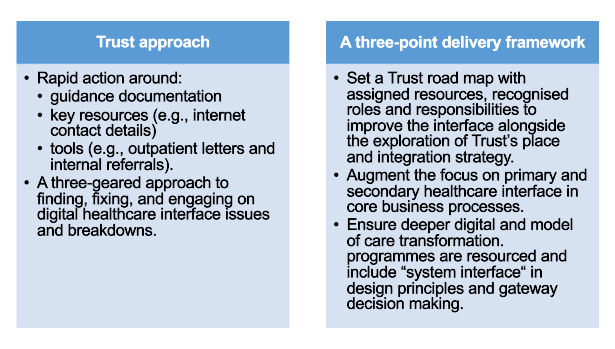 Update on actions
System interface deliverables roadmap
System interface deliverables roadmap
Three groups of tasks/deliverables
ICHT leadership support and prioritisation to provide: 
guidance documentation
key resources (e.g., internet contact details)
tools (e.g., outpatient letters and internal referrals)
Managing the ICHT digital ecosystem
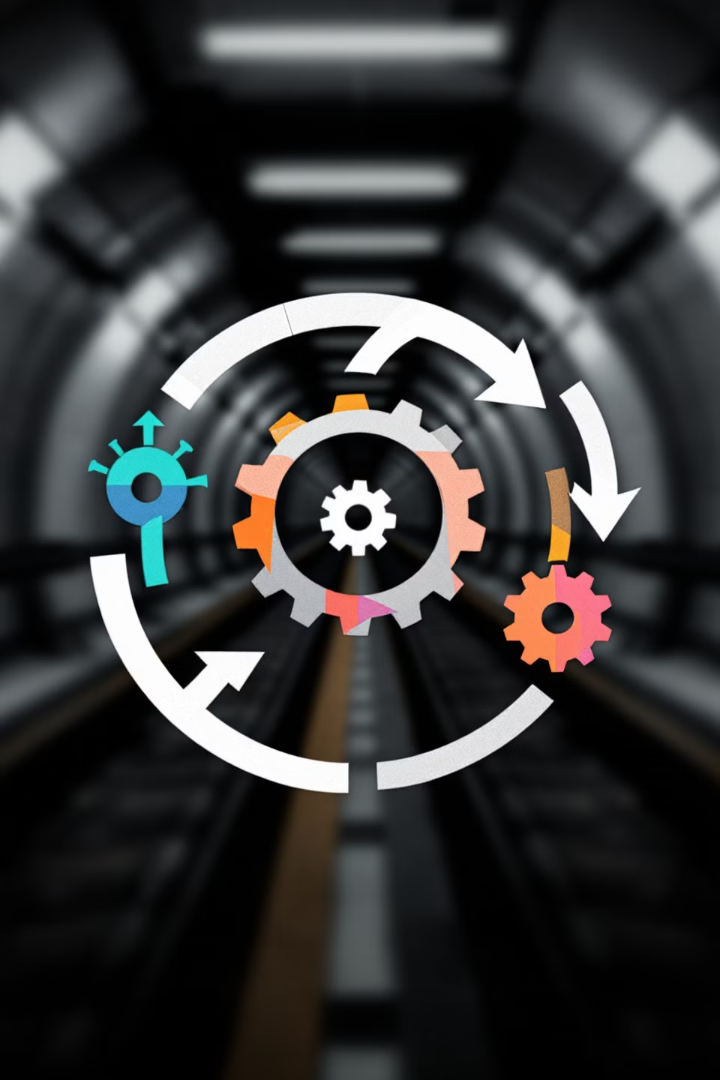 Finding, fixing and engaging on digital healthcare interface issues and breakdowns

Gear 1: Identifying and resolving bugs and defects
proactive detection and swift resolution. 

Gear 2:  Optimisation of digital skills and application
educating to improve experience & embedding in operations. 

Gear 3: Learning from breakdowns in ICHT digital ecosystem
analyzing system performance, identifying root causes, implementing corrective actions, documenting lessons learned and best practice, creating frictionless user feedback and potential creation of user communities/networks.
Augment the primary and secondary interface in core business processes
The aim is to improve patient experience and outcomes, enhance system efficiency, and create a more integrated healthcare ecosystem.

The application of consistent principles:
Stakeholder engagement
Integrated care delivery
Data-Driven decision making
Joint workforce development 
Joint technology and innovation
How do we enable the collaboration and connections that mean teams can play to their specialist strengths but operate as part of the bigger collective?
Day to day:

Responsive problem-solving service for GPs and monitoring for action.
Feedback mechanisms – structured feedback processes on themes.
Clear communication channels
Regular collaborative meetings
Mutual education and training
Build Trust = Truth + Consistency + Time
In programmes, projects and changes:

Harmonise/agree design principles across programmes
Include involvement and engagement plans 
Include senior interface/place stakeholders in gateway reviews
Thank you
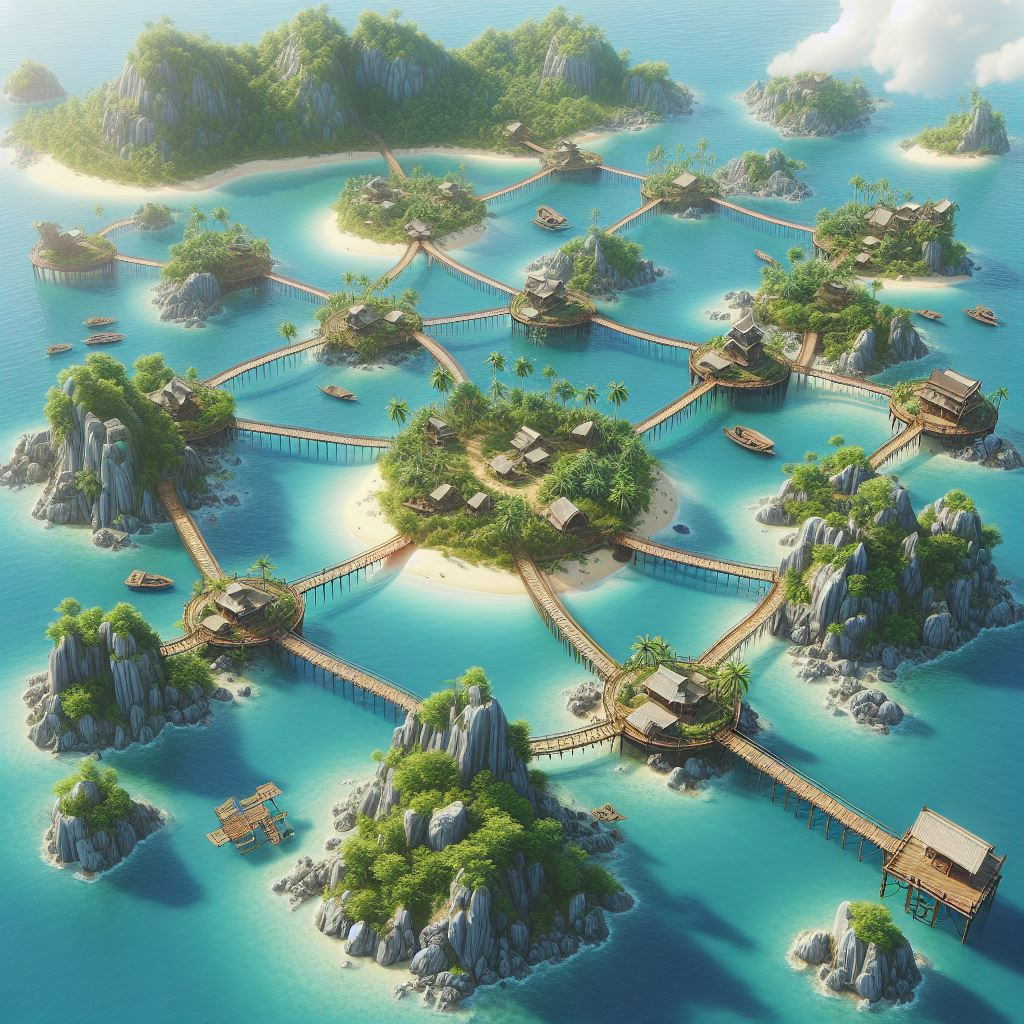 Outcome based accountability in the face of a large, complex and ever-changing archipelago!